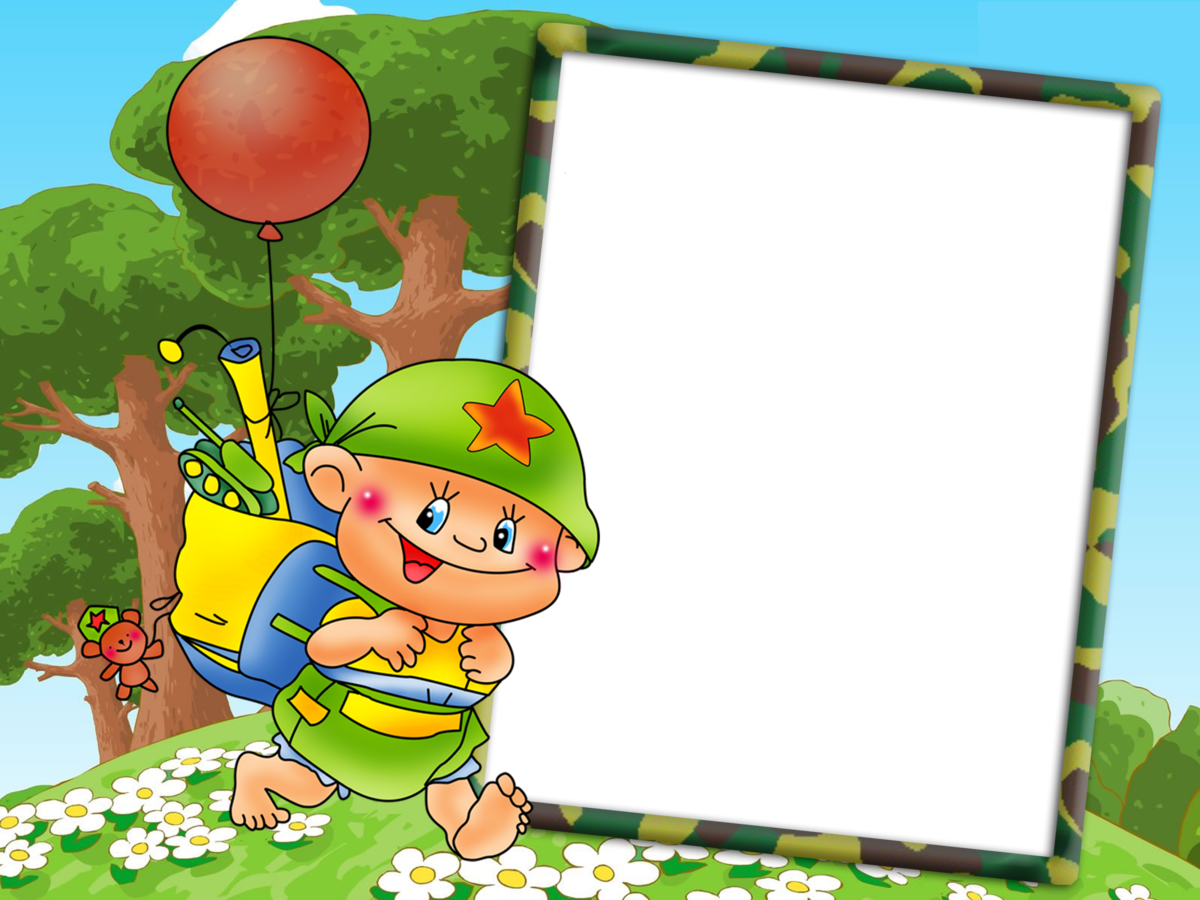 МКДОУ Сухобузимский детский сад3
Онлайн- флешмоб
Папа может
Сухобузимское 2021
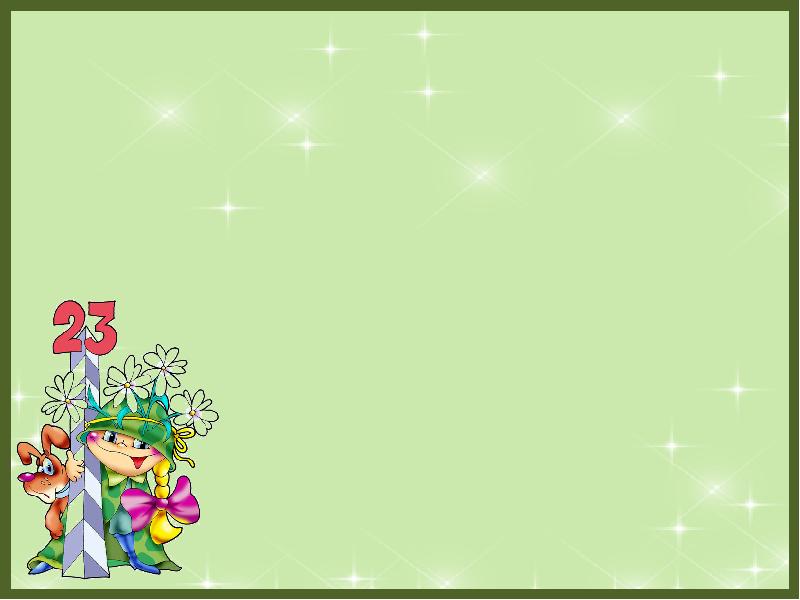 Мой папа - защитник
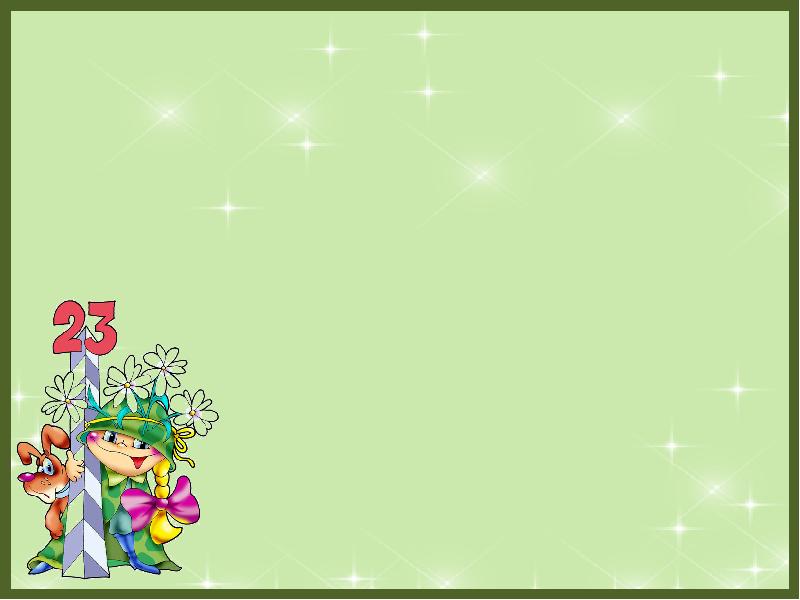 Мой папа - защитник
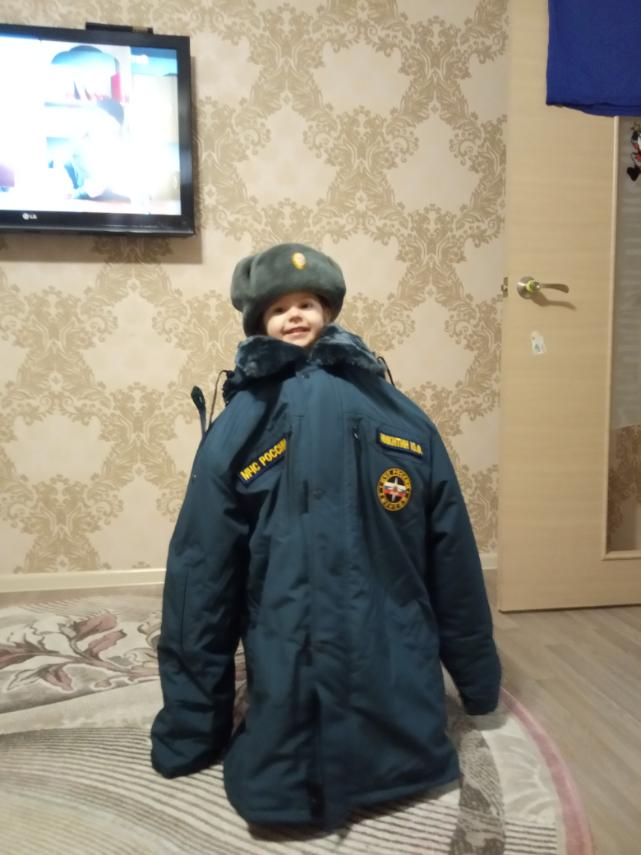 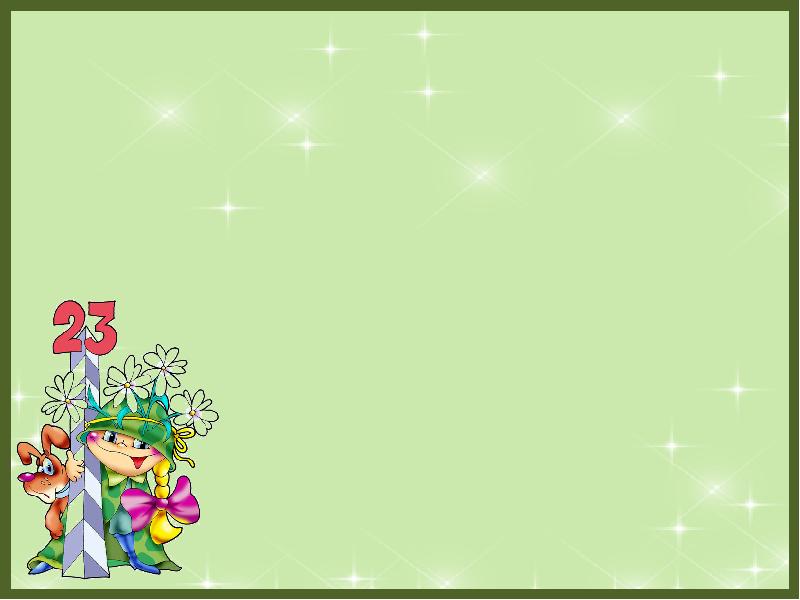 Мой папа - защитник
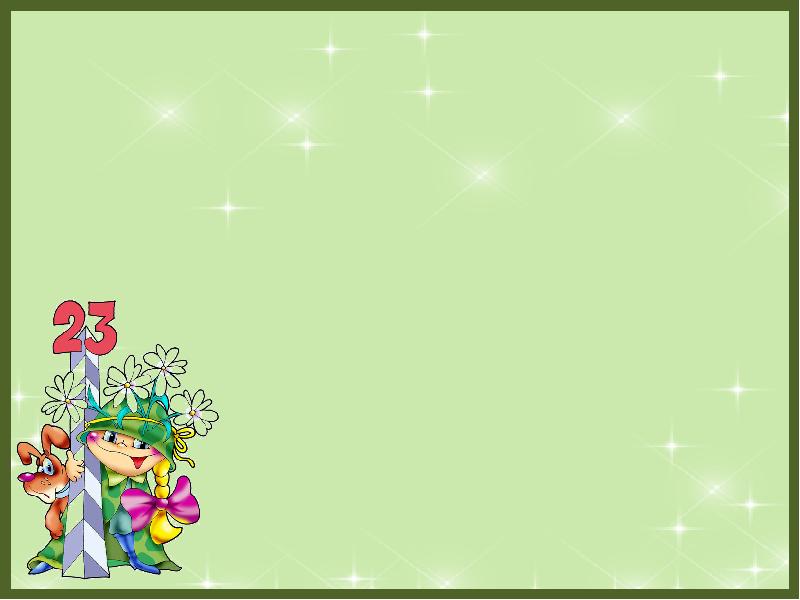 Мой папа - защитник
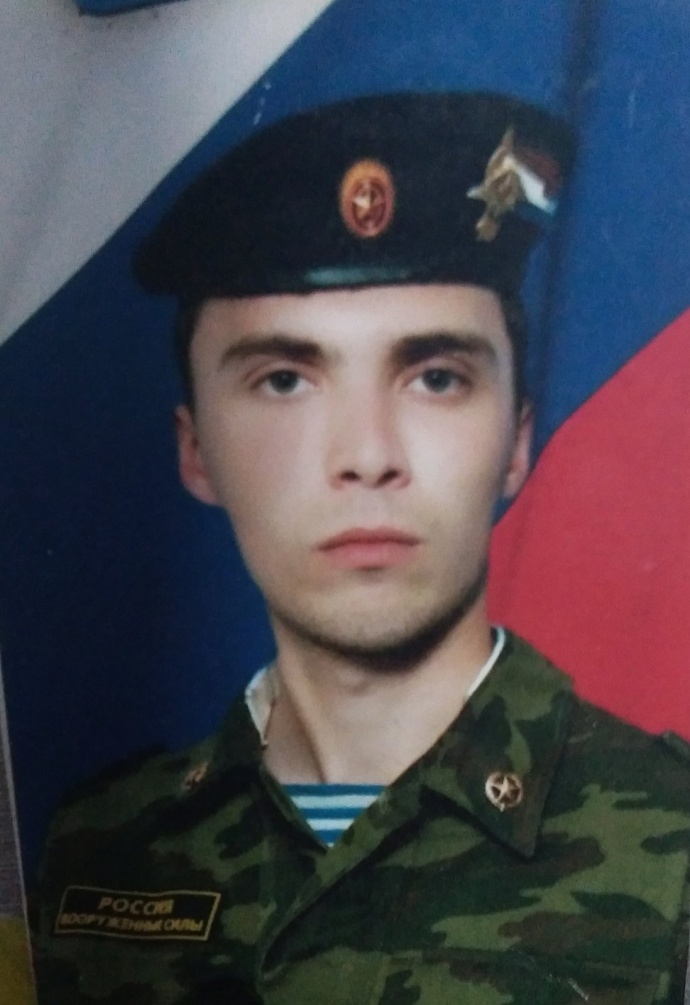 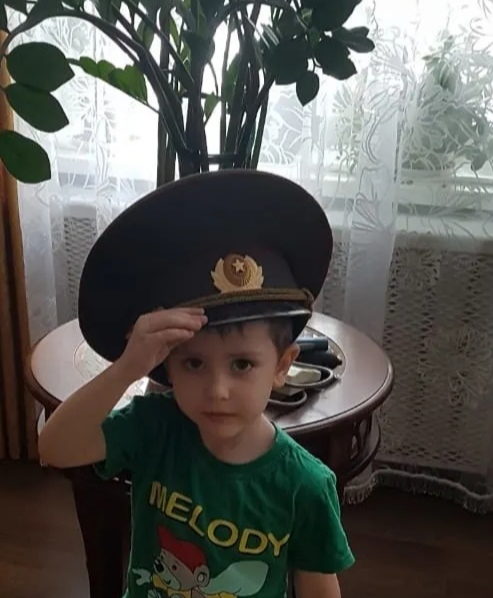 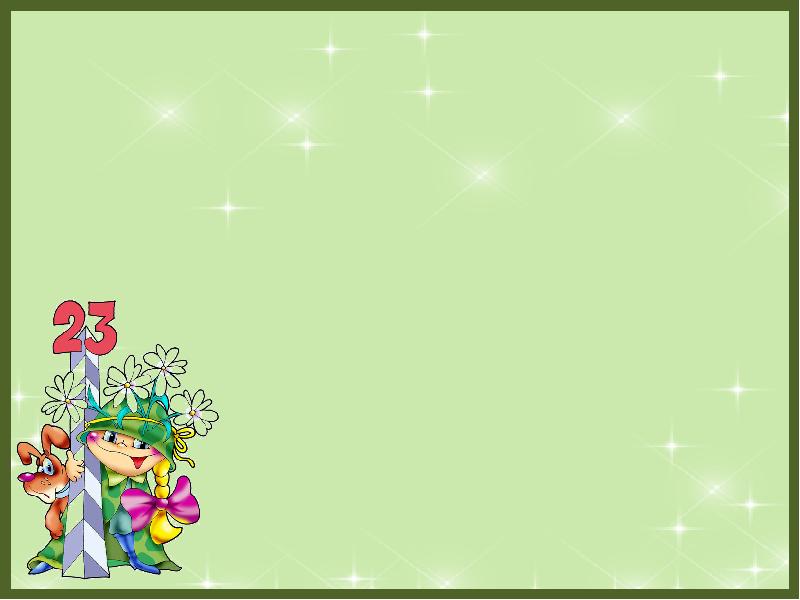 Папина принцесса
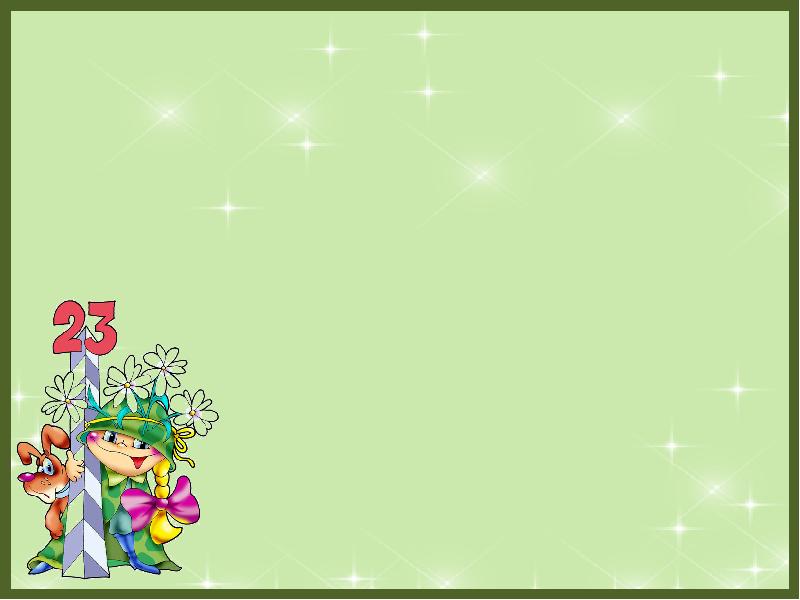 Папина принцесса
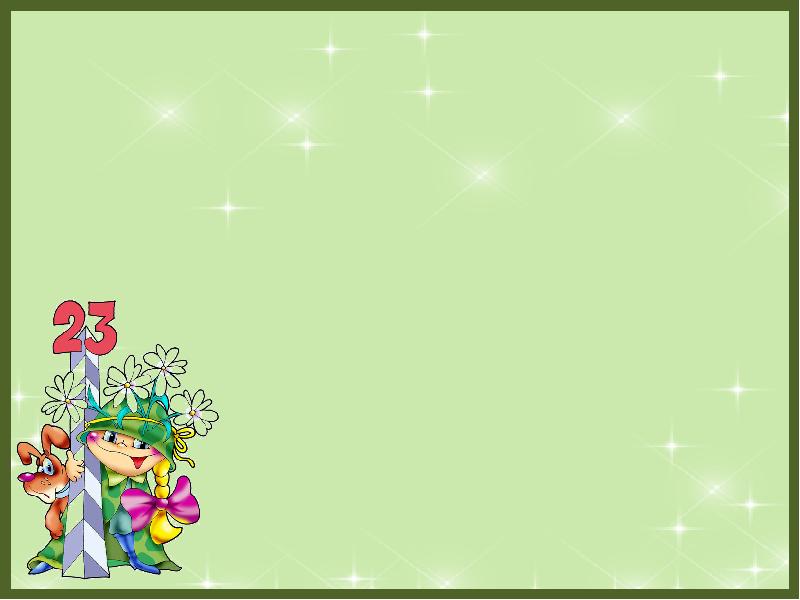 Папина принцесса
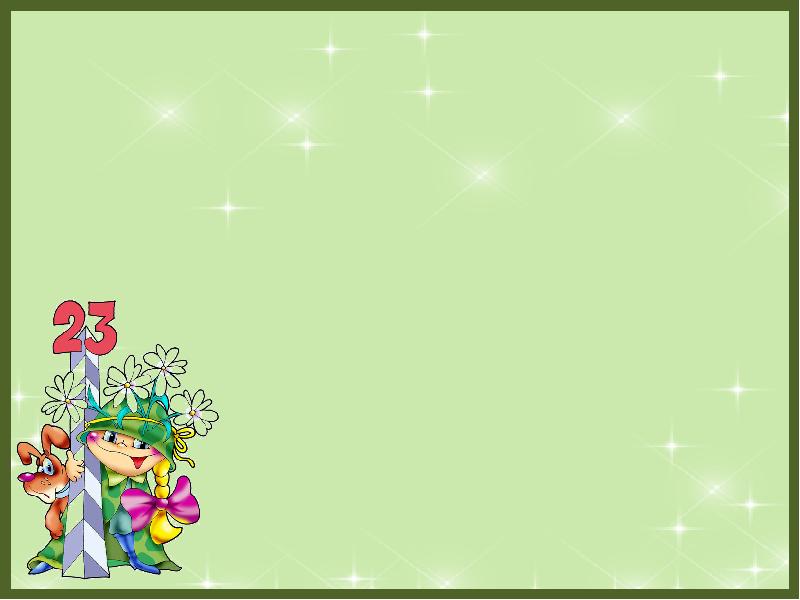 Папины принцессы
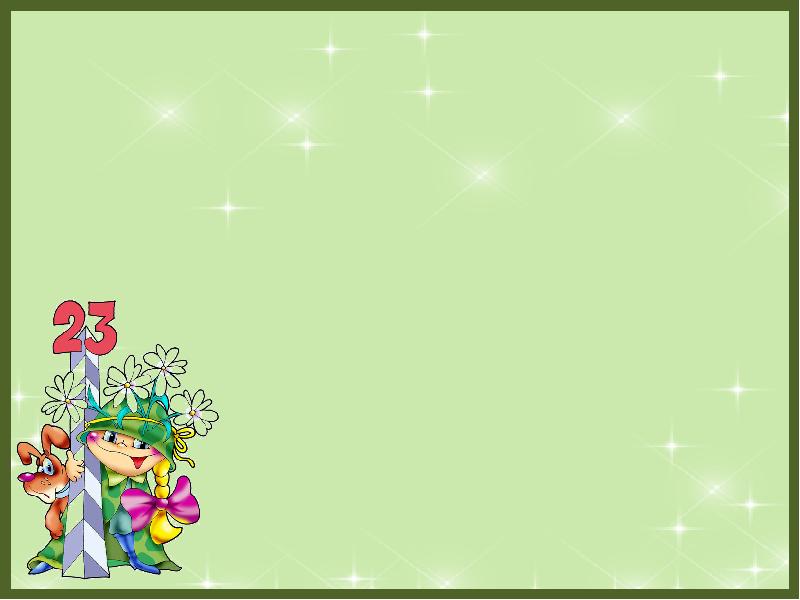 Папина принцесса
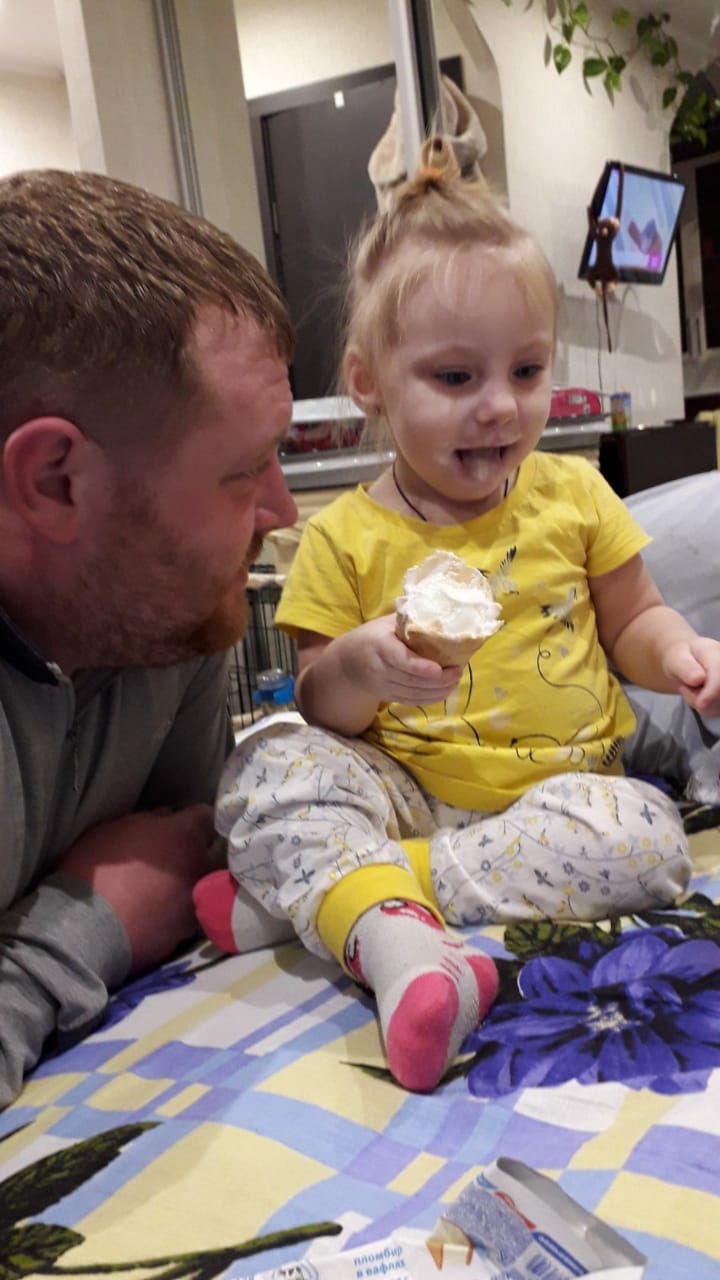 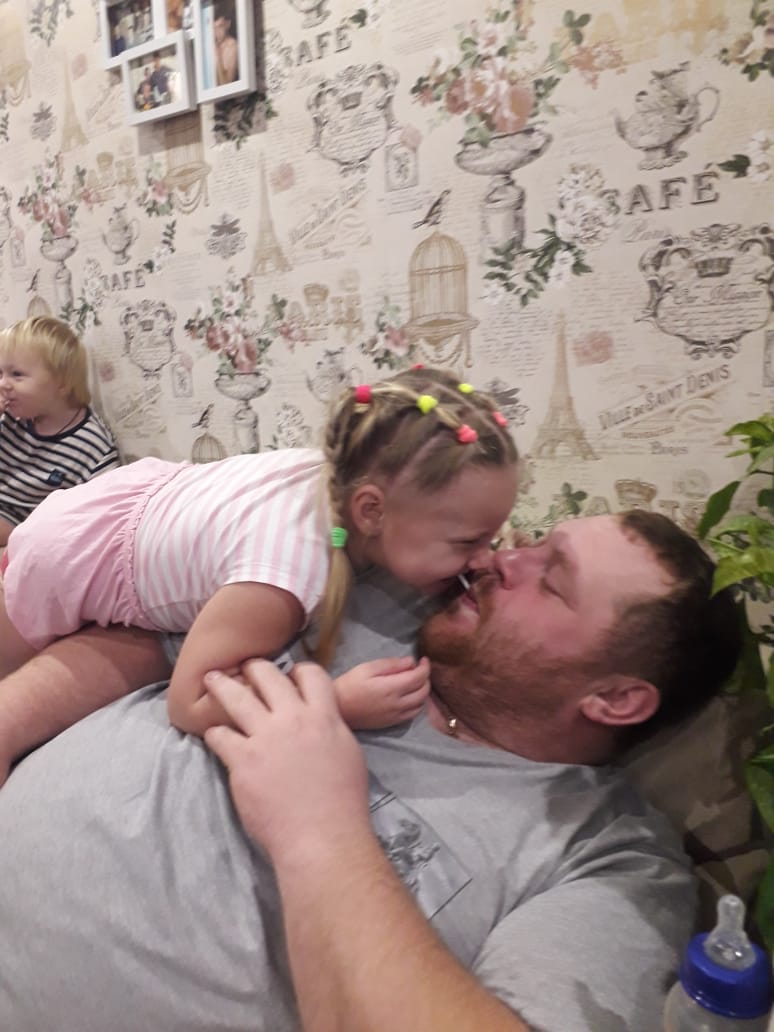 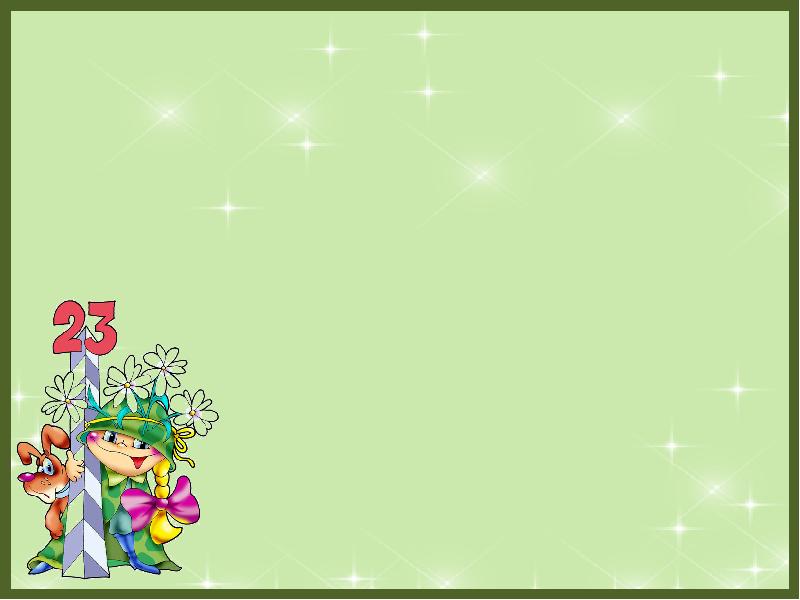 Папа - спортсмен
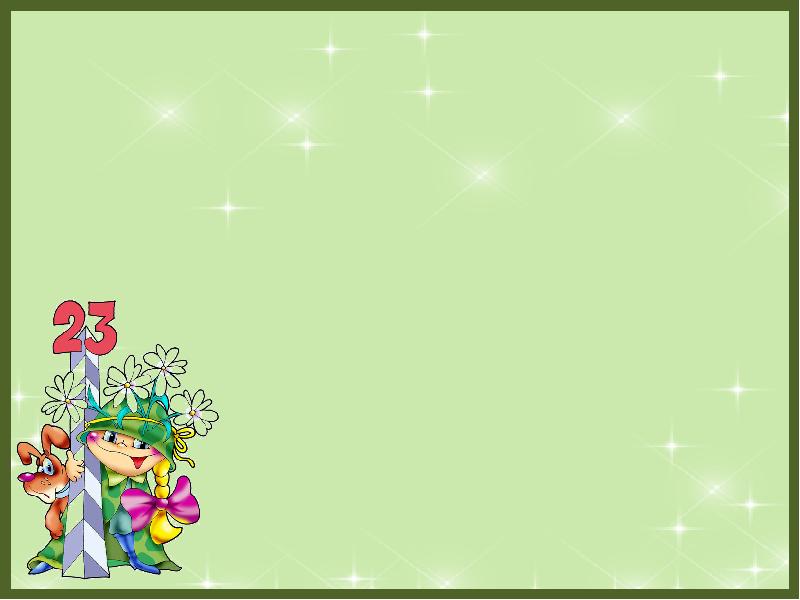 Папа - спортсмен
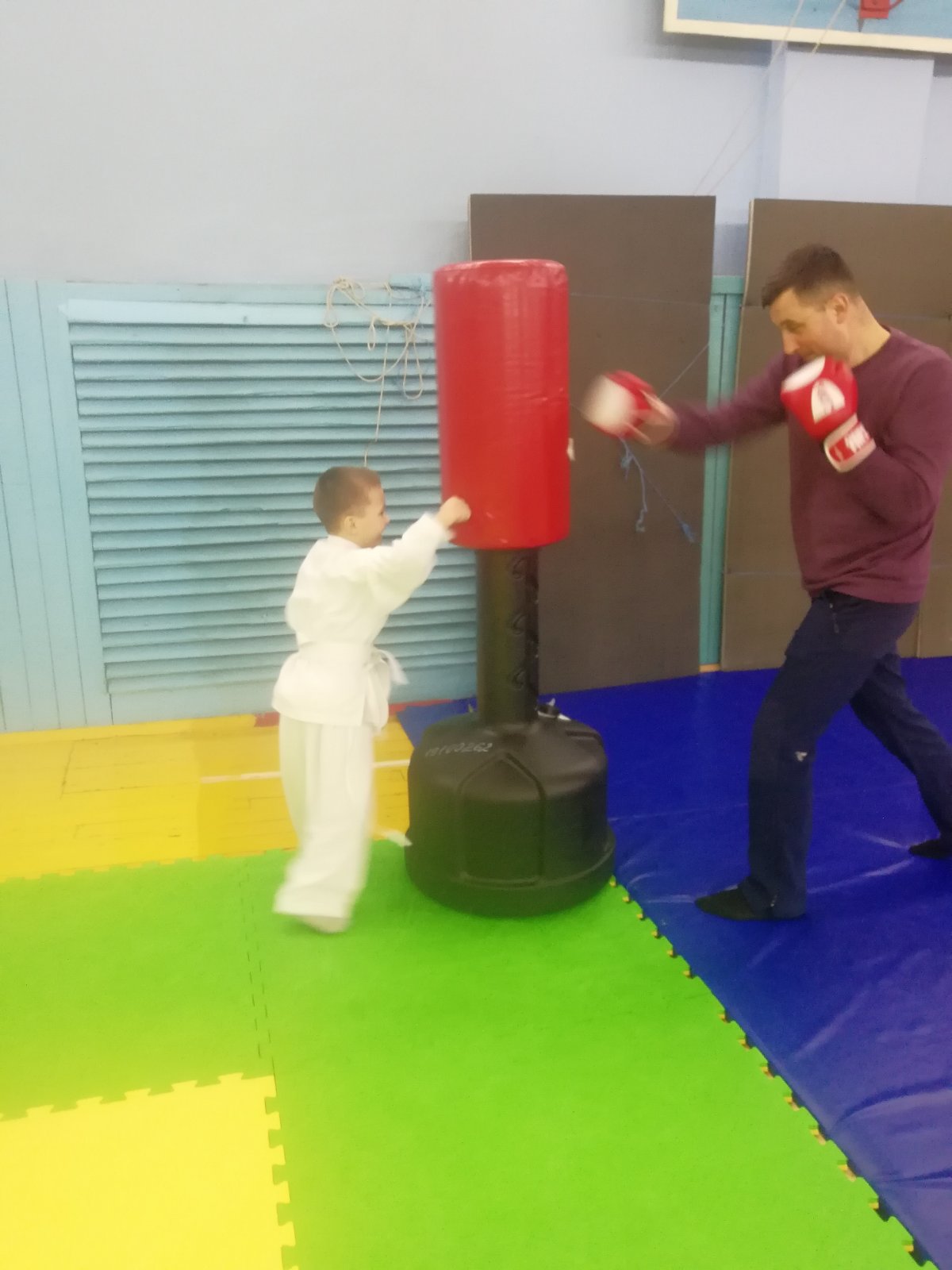 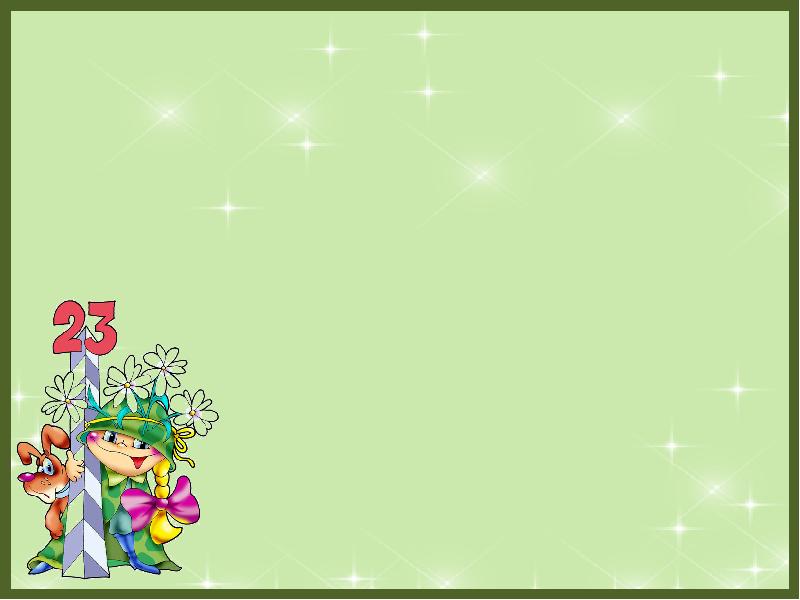 Дедушка и я – лучшие друзья
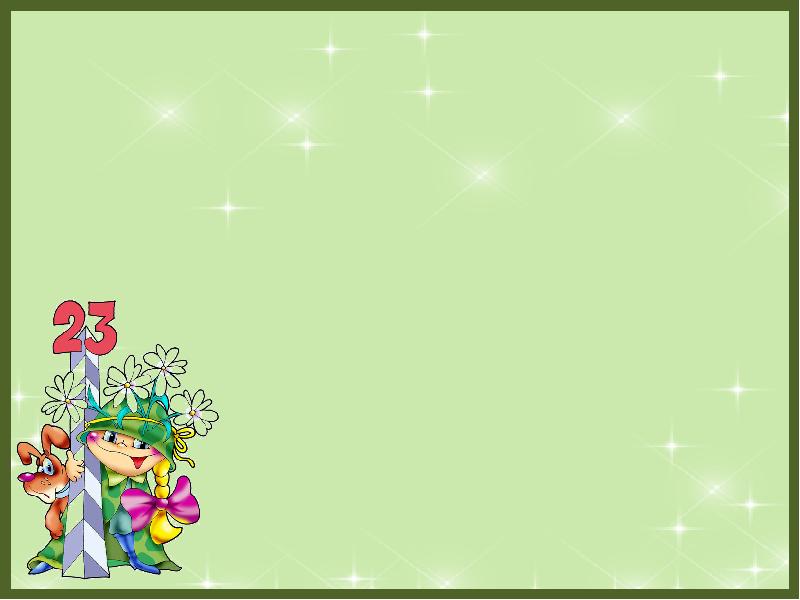 Дедушка и я – лучшие друзья
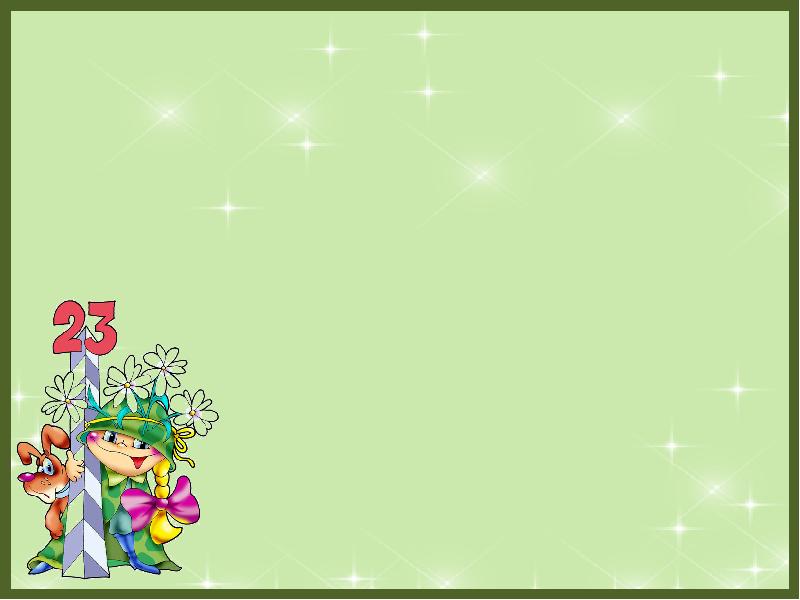 Дедушка и я – лучшие друзья
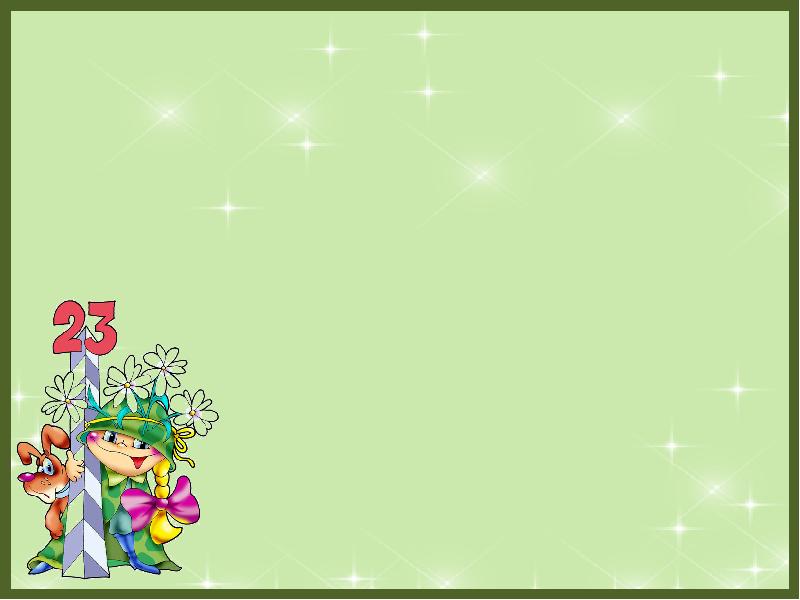 Дедушка и я – лучшие друзья
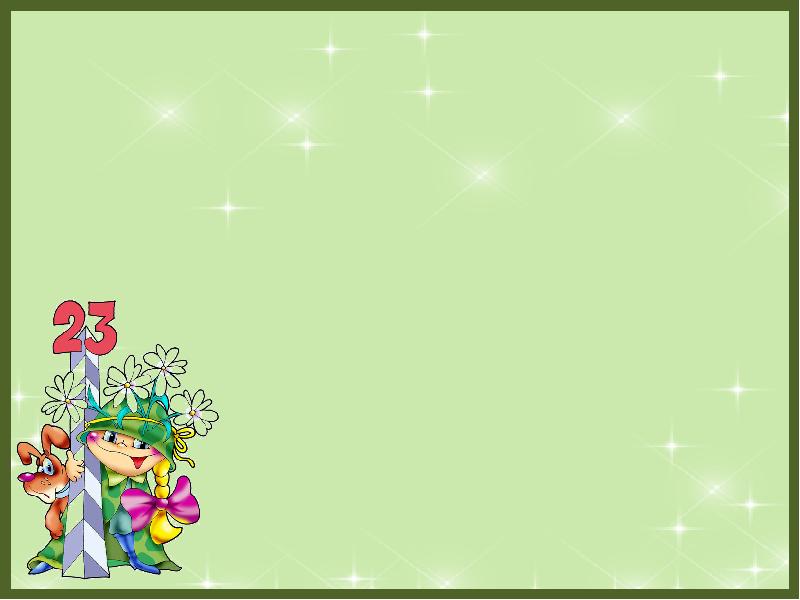 Дедушка и я – лучшие друзья
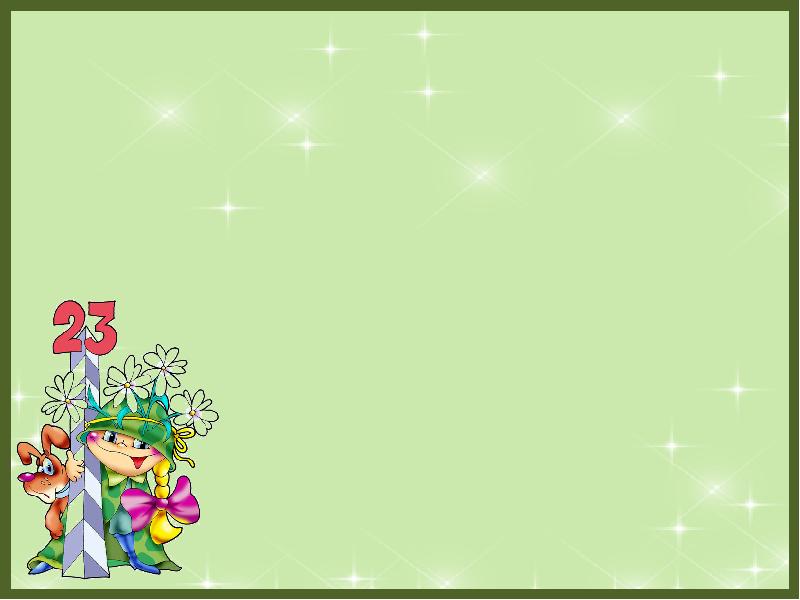 Папа - спортсмен
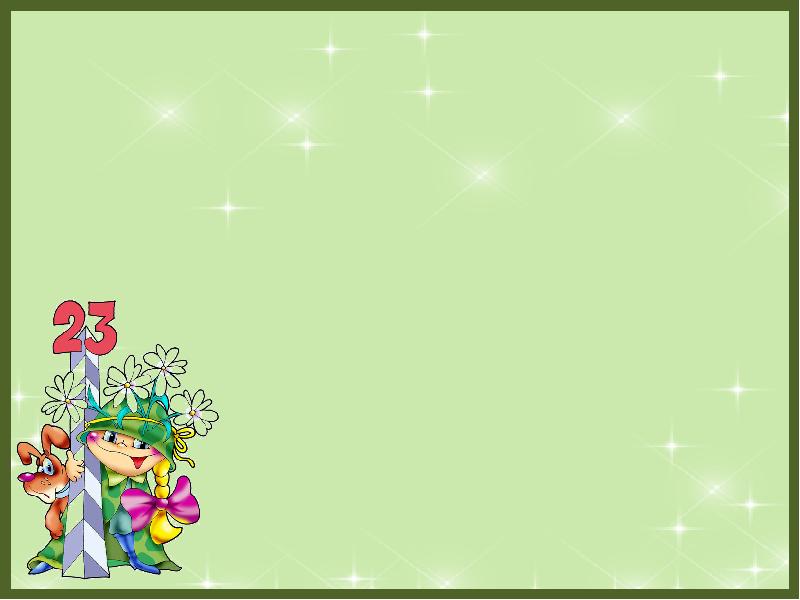 Папа - спортсмен
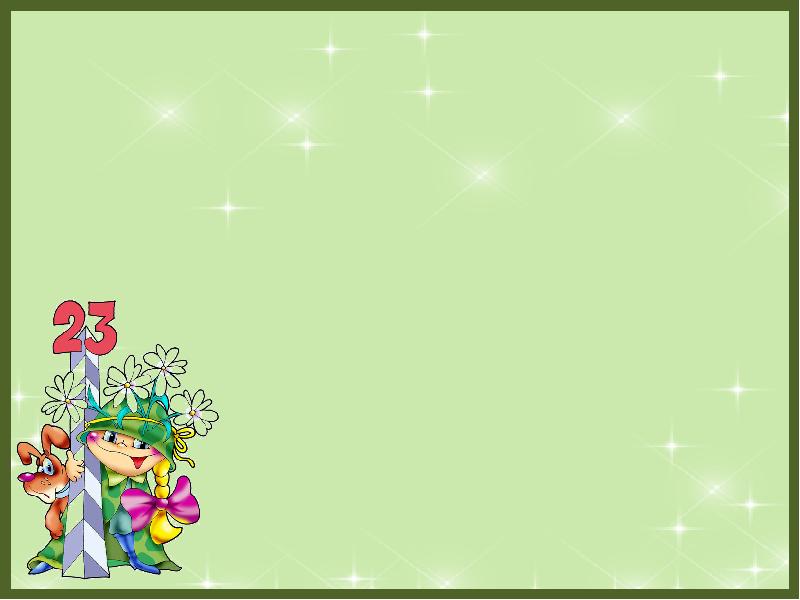 Папа - спортсмен
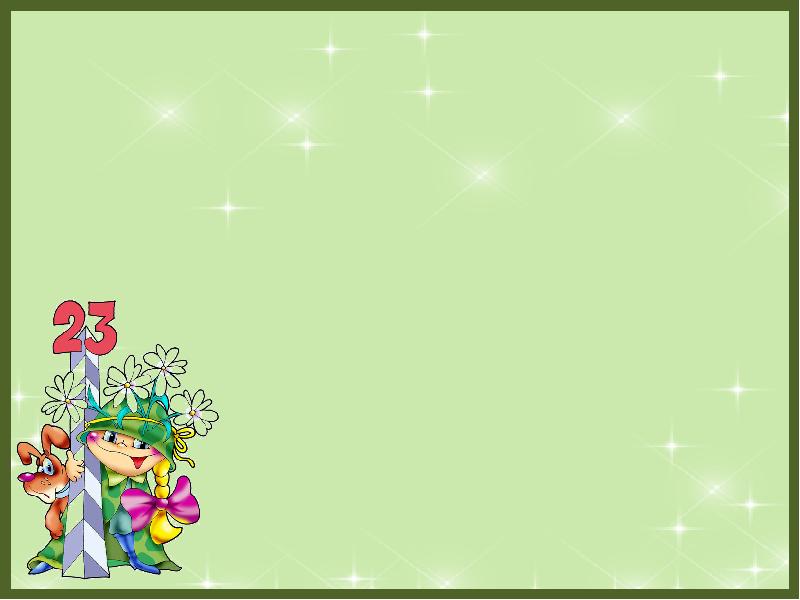 Три поколения
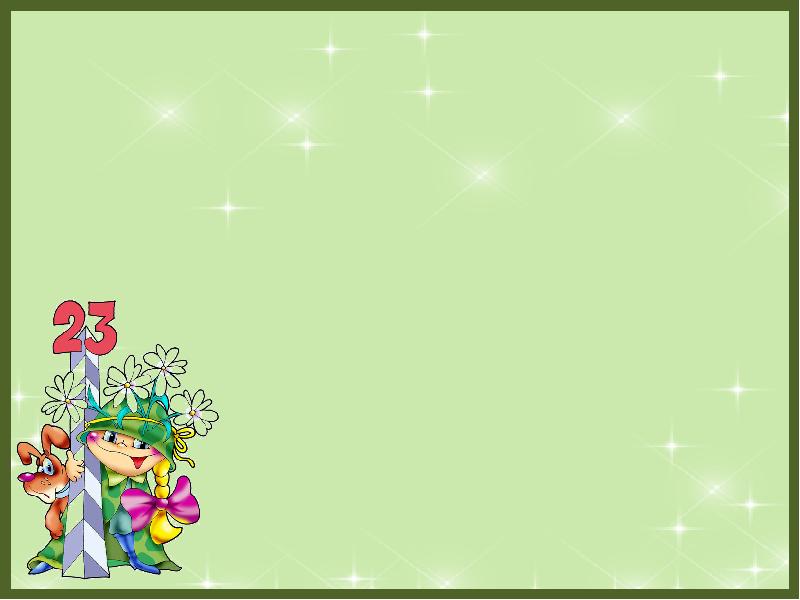 Три поколения